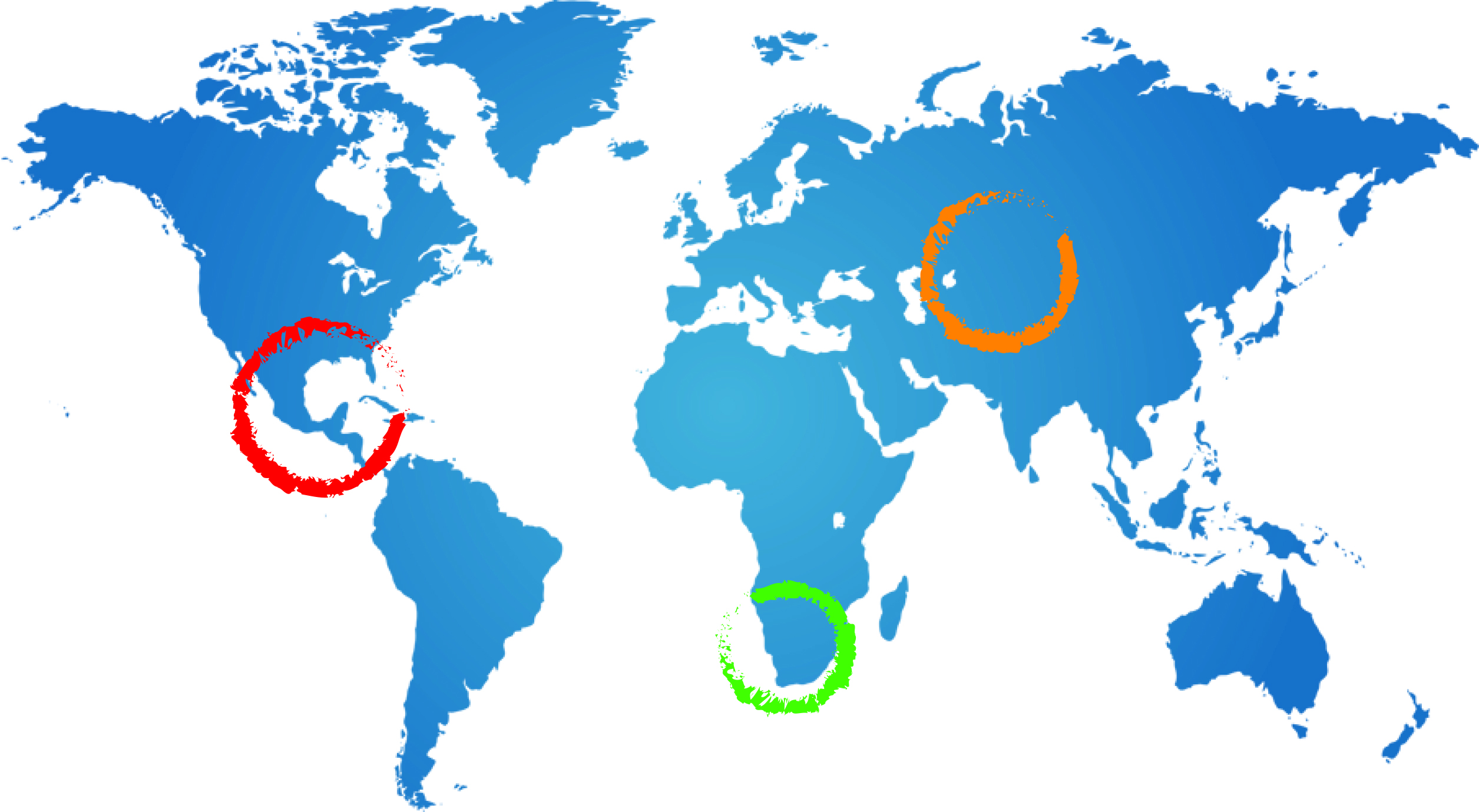 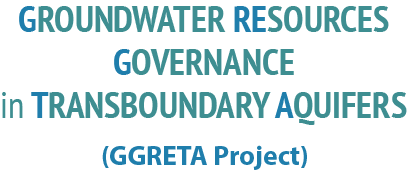 UN WWAP UNESCO strategy for gender sensitive water monitoring, assessment and reporting within the framework of the GGRETA Project :
INDICATORS AND METHODOLOGY
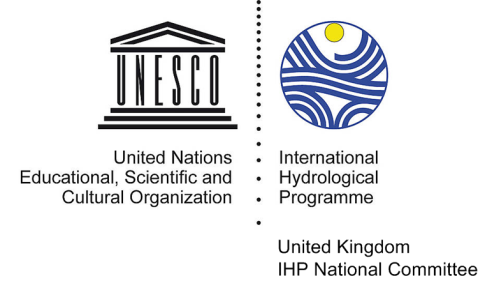 Francesca Greco, UN WWAP UNESCO
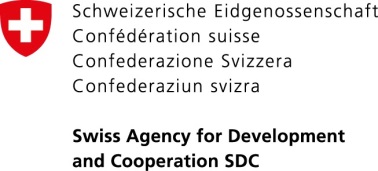 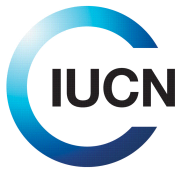 20-22 October 2014
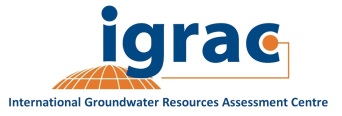 Pretoria, South Africa
Background information on UN WWAP UNESCO  Gender Strategy
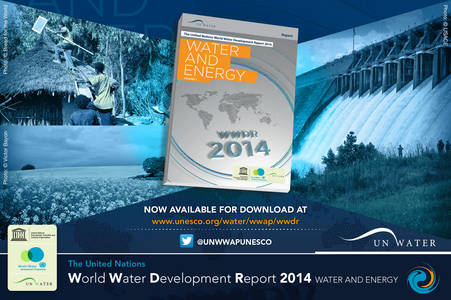 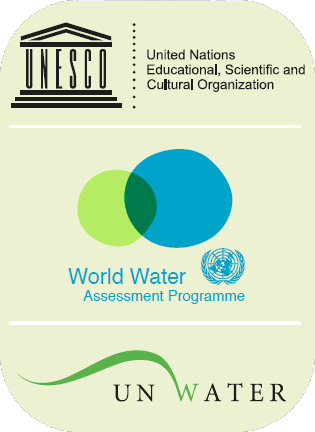 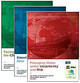 WWAP has been a leader in mainstreaming gender into all of its projects and publications such as:
  the 2012 edition of the World Water Development Report    ( WWDR)  “Managing Water Under Uncertainties and Risks”,
  the 2014 annual report ( WWDR2014) “Water and Energy”  
  and all side publications. 

WWAP now breaks new ground with a project on  gender sensitive methodology for water indicators
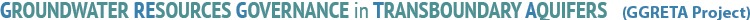 WWAP Project on Gender Sensitive Water Monitoring
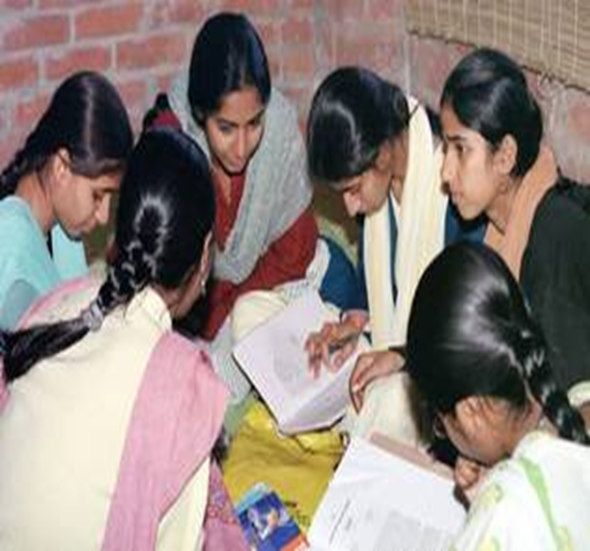 The UN WWAP UNESCO project :

will develop through 4 phases, 
with the help of international experts in the Working Group on Gender Sensitive Water Monitoring Assessment and Reporting   

 WWAP is currently in PHASE I – Production of  the Toolkit for gender sensitive water     monitoring  (January 2014 – January 2015)
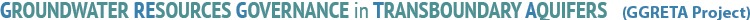 The main output of Phase I will be the Toolkit on Gender Sensitive Water Monitoring Assessment and Reporting. The Toolkit will be composed of 4 tools:
4 - 5 high-priority water indicators and related components,  identified by the international expert group 
specific methodologies for collecting and assessing such data;
a guideline manual for “in-the –field” data gathering with specific insights for different world regions and final users;
a questionnaire for practitioners on gender-disaggregated interviews and data collection
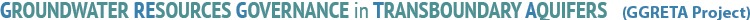 PHASE I – Production of the Toolkit for gender sensitive water                      monitoring (January 2014 – January 2015)PHASE II -  Pilot projects in the field ( February 2015- February  2016).PHASE III: Validation of results and Dissemination (February 2016 – June 2016)PHASE IV: Capacity development (from July  2016)
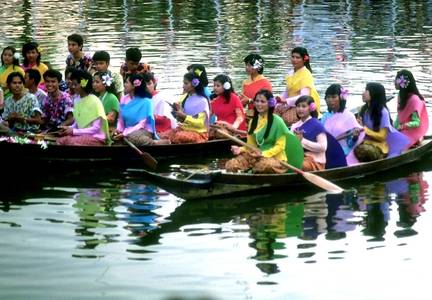 Integration with GGRETA
assessment
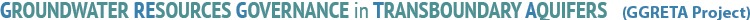 SDC Gender guidelines and coherence with UN WWAP UNESCO gender component  in the  GGRETA project
Coherence of Gender Strategies
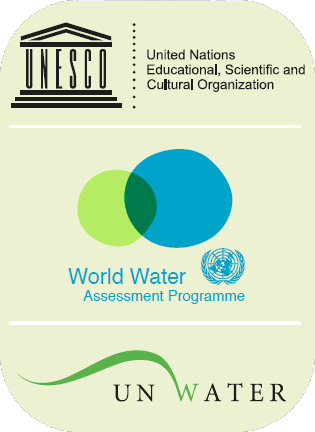 UN WWAP- UNESCO “GEM” Gender Equality Marker in major programs&workplans
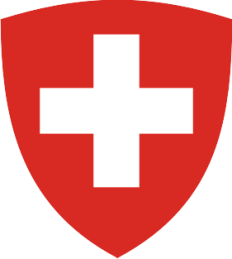 SDC gender toolkit         and guidelines*: 

Gender analysis as a minimum requirement  
Gender relations are a  transversal theme in the project analysis
Gender disaggregated data on water are providing a “snapshot”of current situation and
will enable the measurement of changes in the situation of  women and men and(in)equality through time
 the gender sensitive assessment tackles power relations between men and women in the water sector
* Principles from SDC Toolkit webpage, in particular:  Gender Strategies : “Sheet 2 Gender Approaches” ,  Gender analysis “Sheet 3 Gener Analysis”                                                                                       Gender in Programmes and Projects ”Sheet 8a”
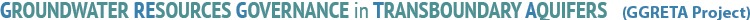 Integration into GGRETA Analysis
LEGAL AND INSTITUTIONALASPECTSGGRETA
SOCIO ECONOMICASPECTS
GGRETA
Gender Sensitive Water IndicatorsUN WWAP UNESCO
Central Asia
Pretashkent Transboundary Aquifer
Kazakhstan, Uzbekistan
Southern Africa
Stampriet 
Transboundary Aquifer
Namibia, Botswana, South Africa
Central America
Trifinio 
Transboundary Aquifer
El Salvador, Guatemala, Honduras
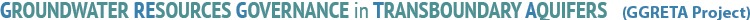 GGRETA Gender Analysis : Timeline and deliverables
The 2014 and 2015 time frame
2014
The preparatory work consists essentially in the:

 identification of a very limited number of generic indicators  ( ongoing) 
 preparation of the detailed work program related to gender ( ongoing)
2015
The fieldwork will consist in the:

 implementation of data gathering 
 data analysis and portraying of the  “water and gender” issues in the 3 aquifers  as a  “snapshot”
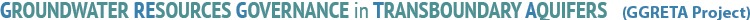 SPECIAL INNOVATIONS AND CONTRIBUTIONS TO THE GGRETA PROJECT FROM UN WWAP UNESCO : COMPONENT ON GENDER SENSITIVE INDICATORS FOR WATER MONITOING ASSESSMENT AND REPORTING
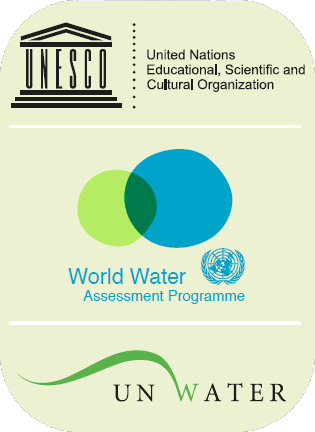 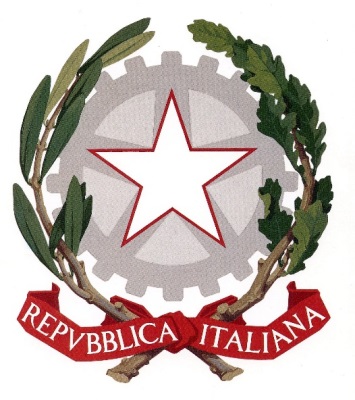 • most of the indicators identified are not ‘on the agenda’ of other entities or are not  systematically collected;
• most of the themes are distinctive, and many unique: the emphasis on  ‘unaccounted-for water-related labour,’ gender equality in decision-making, power  in institutions, women’s representation in knowledge-generating and scientific   knowledge-dependent activities, for example;
• ‘lifting the roof off household’ and scrutinizing intra-household dynamics and powers    is extremely innovative;
• the inclusion of “intensity” measures for women’s participation (not just “presence”)
   in water-related institutions,  is a unique effort to assess the gender component of   policy implementations   and ”institutional framework” dynamics
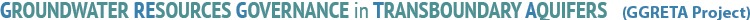 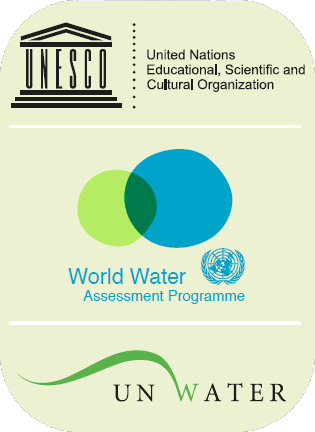 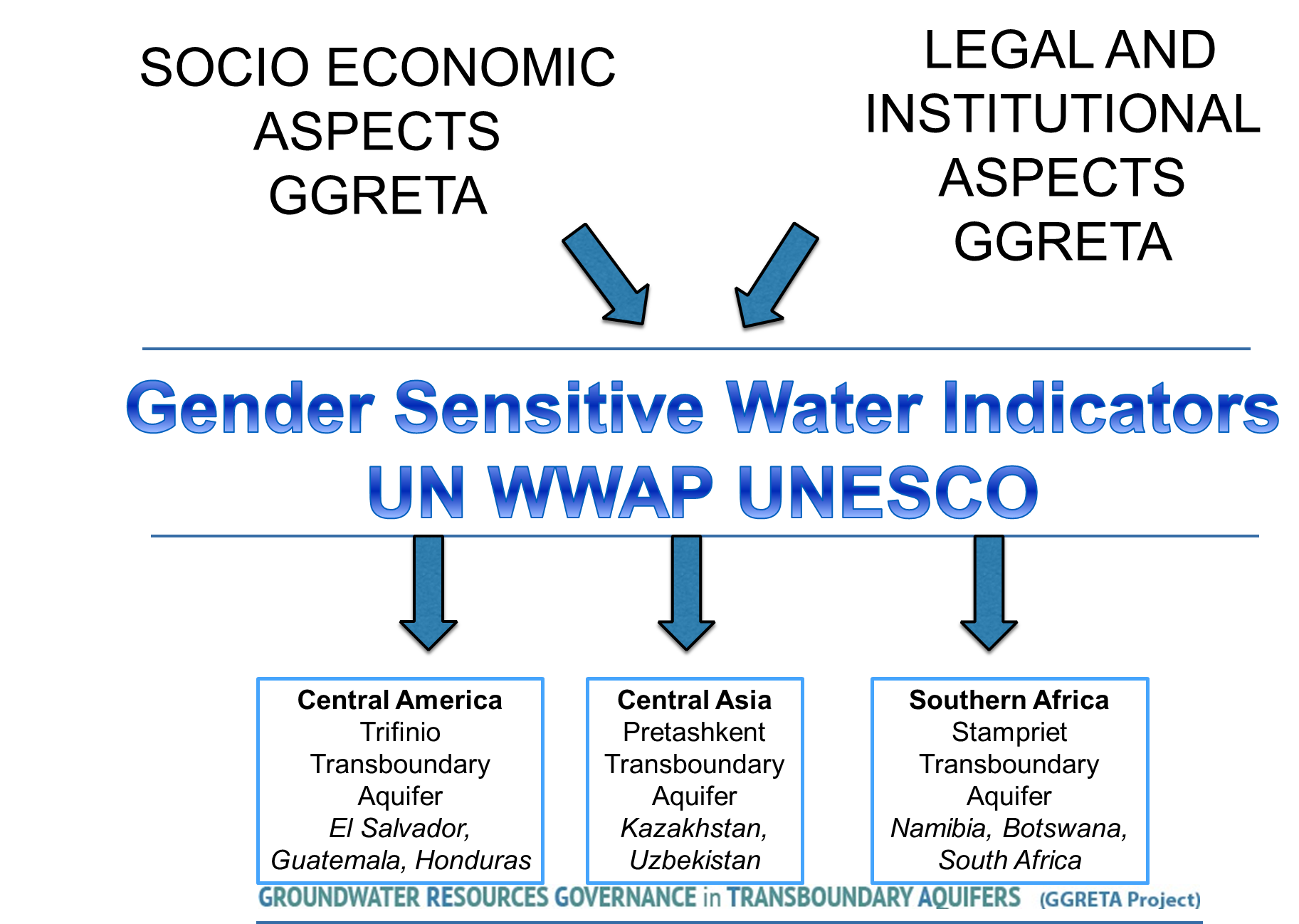 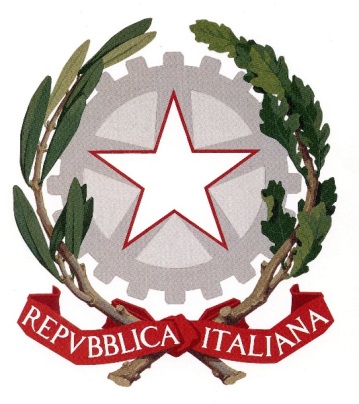 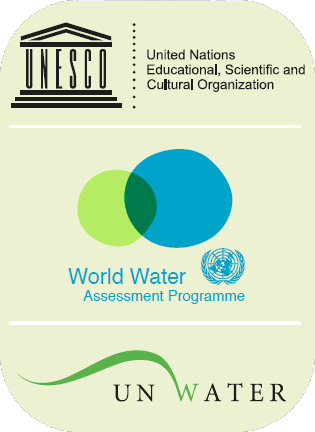 Inception meeting of the UN WWAP UNESCO Project for Gender Sensitive Water Monitoring Assessment and Reporting
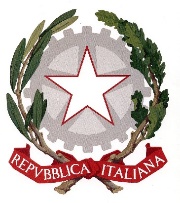 Working group members as of July 2014:
Amber Fletcher, Ph.D., WWAP expert, Postdoctoral Research Fellow, Regina Uni, Canada
Alice Centrone, CISAO,University of Turin, Italy.
Alice M. Bouman-Dentener, Honorary Founding President, Women for Water Partnership
Angela Calvo, Professor at University of Turin
Anton Earle, Director African Regional Centre ,SIWI
Asma El Kasmi, UNESCO Chair “ Water, Women and Decision Making”, Morocco
Barbara Van Koppen, International Water Management Institute ( IMWI)
Christiane Froelich, University of Hamburg Carolyn Sachs, Professor at Penn State University
Eiman Karar, Water Resources management, Water Research Commission, South Africa
Elisabetta Aurino, Oxford University
Emily Deschaine, Water Supply & Sanitation Collaborative Council (WSSCC)
Evelyne Lyons, Academie de l’Eau
Giovanna Gioli,University of Hamburg
Frederique Holle, Women for Water Partnership
Ilaria Sisto, FAO
Inga Jacobs, Water Research Commission
Joni Seager, WWAP  Expert, Professor at Bentley University
Lesha (B.M. ) Witmer, Business & Professional Women International
Lyliose Umupfasoni,African Ministerial Council on Water (AMCOW) Secretariat
Marcia Brewster, President of United Nations Association
Moa Cortobius, UNDP-SIWI
Aishwarya Nair, Editor-in-Chief wH2O Journal
Rosemary Rop, Water and Sanitation Program - World Bank
Susan Bazilli, Director, International Women's Rights Project, Vancouver, BC, Canada
Tom Williams, Program Director, International Water Association (IWA)
Vasudha Pangare, Independent consultant and member of Gender and Water Alliance (GWA)
Viviana Re, Marie Curie Research FellowSfax, Tunisia and Ca’ Foscari University of Venice

WWAP experts contributing to the specific elaborations of outputs and publications are: 
Dr Joni Seager, Professor & Chair,Global Studies Department, Bentley University
Dr Amber Fletcher, PhD,University of Regina
 
WWAP intern contributing to the Gender and Water strategy of UN WWAP UNESCO:
Mr Alessio Lilli, University of Perugia, Italy
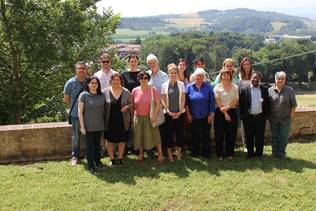 UN WWAP Secretariat, UNESCO Office for Global Water Assessment, Villa La Colombella (Perugia), Italy,  June 12-13 2014
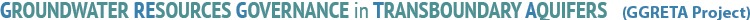 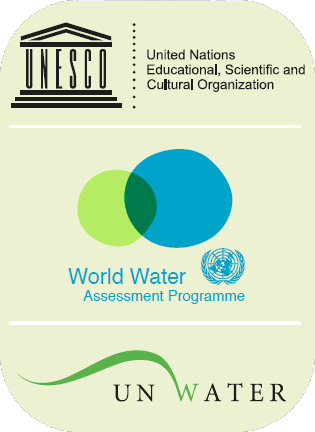 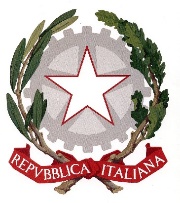 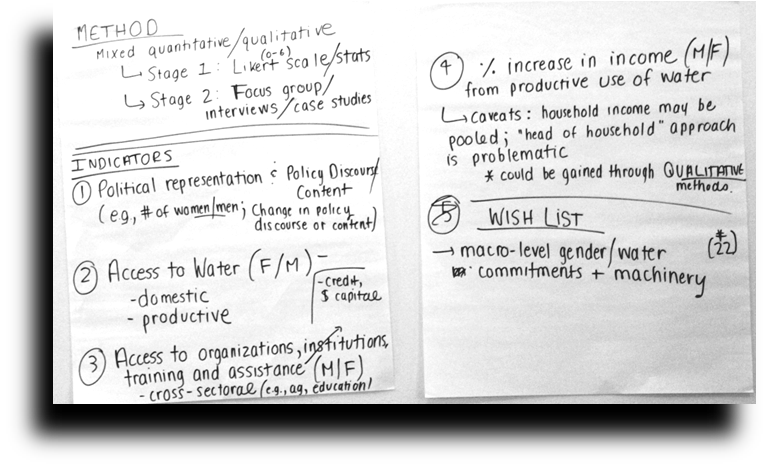 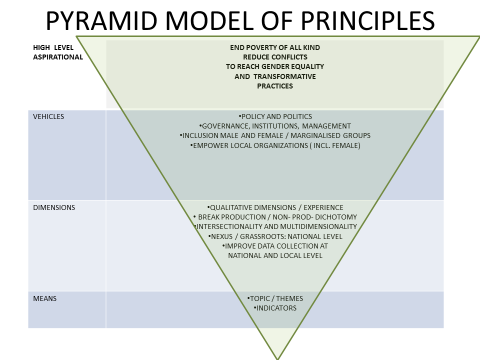 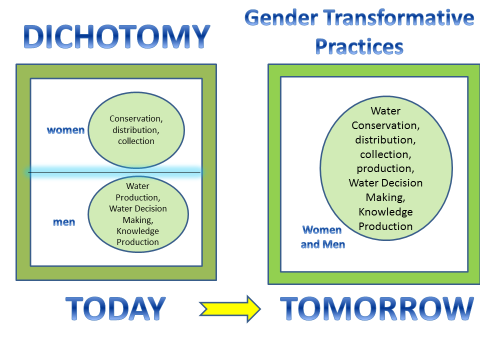 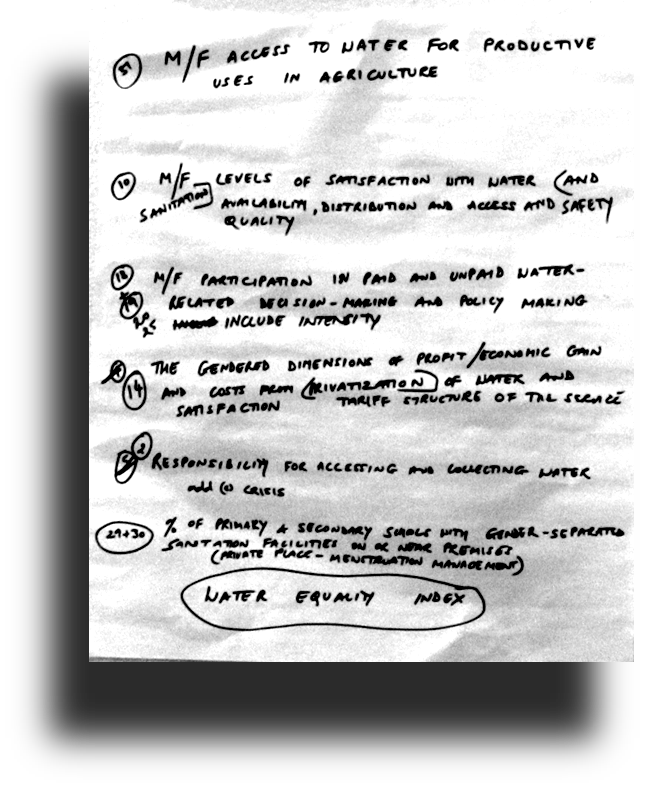 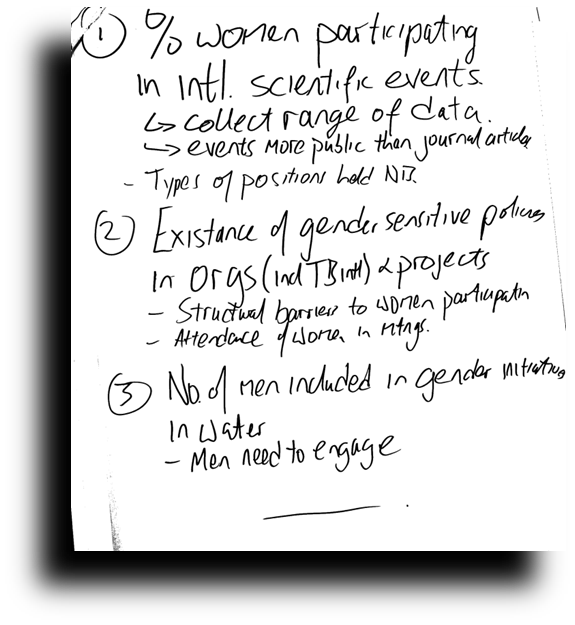 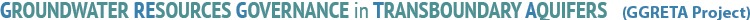 THE “CLUSTER OF TOPICS” TABLE
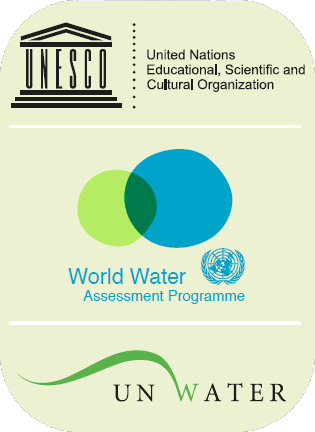 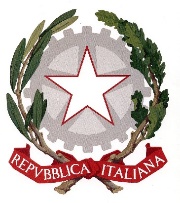 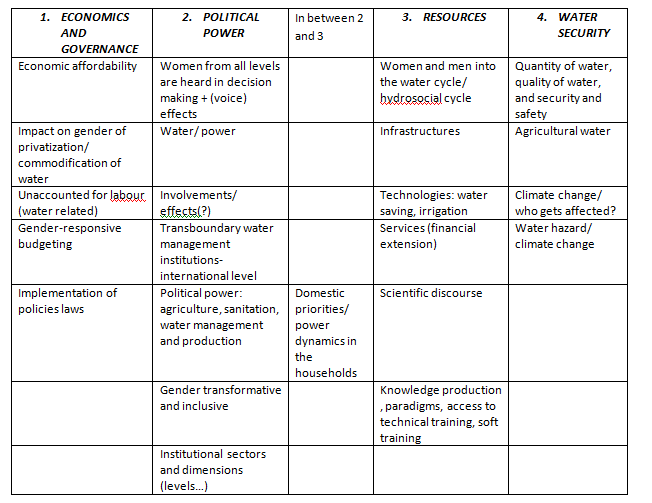 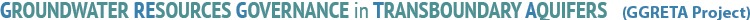 WATER GOVERNANCE  INDICATORS
SAFE DRINKING WATER, SANITATION AND HYGIENE
3.DECISION MAKING AND KNOWLEDGE PRODUCTION
WATER RESOURCES MANAGEMENT
WATER FOR INCOME GENERATION IN INDUSTRIAL  AND  AGRICULTURAL USES, INCLUDING UNACCOUNTED-FOR AGRICULTURAL LABOUR
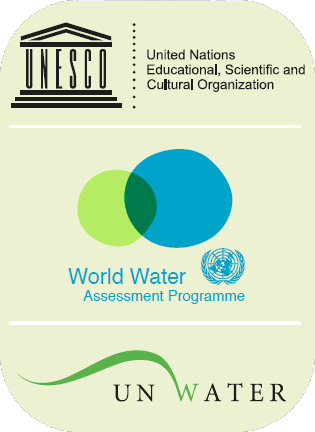 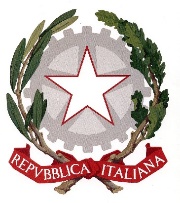 NEXT STEPS
The preliminary choice of indicators  was presented in September 2014 and it has been  incorporated into the GGRETA Progress Report Document in October 2014  The completion of the Toolkit ( Indicators +Methodology+GuidelineManual+Questionnaire)  by January 2015Cooperation with partners and institutions on implementation of Phase II,III and IV ( including  GGRETA) ongoingContribution to global monitoring mechanisms ( post-2015 indicators debate on water goals, AMCOW, etc…) ongoing
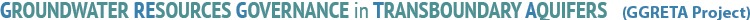 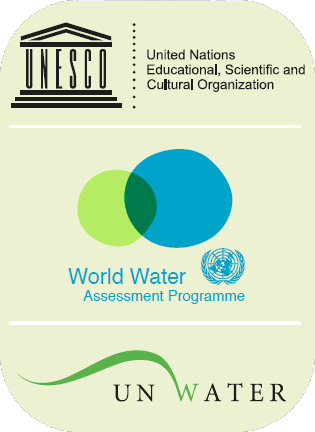 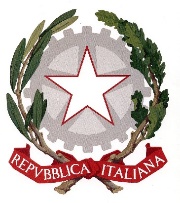 UN WWAP UNESCO:  GENDER SENSITIVE WATER MONITORING  AND  RELATED METHODOLOGYSeptember/October 2014 update
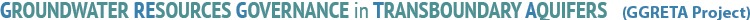 Overview of methodological approaches required to implement a gender sensitive water monitoring strategy as per UN WWAP UNESCO
METHODS OF ENQUIRY
Fact-finding interviews and official records
Perception interviews-
     M/F 
Participant-observer of group/public activities( qualitative measures)
Household and Intra-household level surveys
COMPONENTS OF GGRETA project

SOCIO ECONOMIC


LEGAL AND INSTITUTIONAL
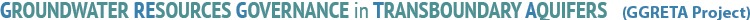 METHODOLOGY/1FACT FINDING INTERVIEWS AND                      OFFICIAL RECORDS
This investigation will require interviews with a variety of people, including key informants and respondents

These are interviews of a selected (nonrandom) group of experts who are thought to be most knowledgeable of the organization or issue and who can provide “objective” information about that issue

Respondents (participants) are the individuals whose lives and activities  the survey tries to capture. Unlike the key informants who are interviewed 	because they can provide specific non-personal information, the main purpose of 	talking with “respondents” is to get information about those respondents’ lives. 

                EXAMPLE: number of M/F staff in water-governance agencies,                                    disaggregated by job-category
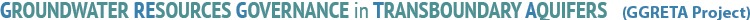 METHODOLOGY / 2PERCEPTION INTERVIEWS  M/F
The WWAP expert group recognizes and emphasizes that “presence” of women in any organizational activity is not the same as “influence” or “contribution.”
 Presence is a quantitative indicator;
 “participation” is a qualitative measure. 
For example, the number of men/ women staff employed in a Ministry of Water may be an important indicator in itself, but it does not reveal any information about dynamics of gender equality/ inequality/ discrimination at work within those agencies or Ministries. 
Another lens is the perceptions of the women and men themselves who are involved in these activities ( sample survey for women and men)

EXAMPLE: perceptions of gender discrimination (or equality) regarding women’s participation in national-level public water-governance agencies.
Perception of discrimination rank: from 1 to 10 , where 1 is absence of perceived discrimination and 10 is highly perceived discrimination.
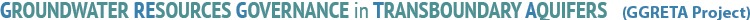 METHODOLOGY/3  PARTICIPANT-OBSERVER OF GROUP/PUBLIC ACTIVITIES (INTENSITY MEASURES)
Various dimensions of “empowerment” are particularly hard to capture in a single indicator or with a quantitative measure
Empowerment measures often reduced to ‘counting heads’ – an undeniably important indicator – but this is not the same as “empowerment” in the real world. 
Many women attend meetings or sit on Councils but never speak; or, if they speak, they are seldom listened to
This investigation requires participant-observer methodology

EXAMPLE: Intensity of M/F participation in (sample/representative) meetings of public entity bodies sampled at national, sub-national, and local levels, including outcomes such as: ratio of contributions in decision-making meetings by women and men; percentage of decisions adopted from women’s contributions in meetings.
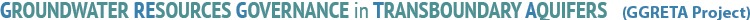 METHODOLOGY/4:HOUSEHOLD AND INTRA-HOUSEHOLD LEVEL SURVEYS
The household has long been the standard unit of social analysis;it is conventionally viewed as a single decision-making unit in the water sector, as elsewhere
All available evidence makes clear that within a household, resources use, priorities, and decisions are negotiated (or imposed) across gender divides
This enquiry requires unstructured or semi-structured interviews

EXAMPLE: Decision-makers and participants in household-based decision-making process regarding irrigation (women/men informants/perceptions):
-	decisions re-allocation of time and financial resources
-	crops to be irrigated
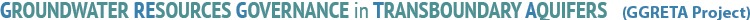 GGRETA PROGRESS REPORT OCTOBER 2014 AND GENDER ASPECTS
SOCIO-ECONOMIC ASPECTS
All methodologies ( 1, 2, 3, 4) are present. Implementation depending on GGRETA experts in the field and their time-constraints
LEGAL AND INSTITUTIONAL ASPECTS
Prevalence of methodology 1 (Fact-finding interviews and official records) , with the exception of the qualitative analysis regarding participation in institutions ( women and men): implementation is easier
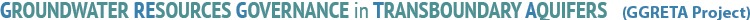 CONCLUSIONS
Methodologies for gender component need to be verified and tested for compatibility with GGRETA
Even if a minority of these indicators or methodologies will be implemented, this will constitute a great innovation in water monitoring
Great upscaling potential with UN WWAP UNESCO PROJECT on gender sensitive water monitoring, assessment and reporting
AIMING AT A GLOBAL STANDARD
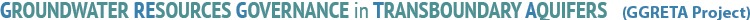 Thank you for your attention
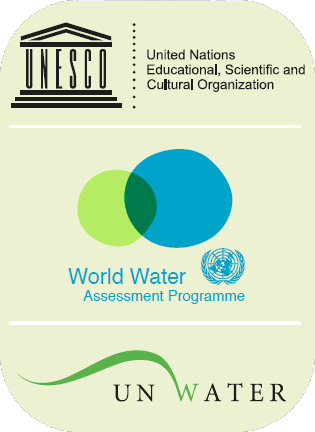 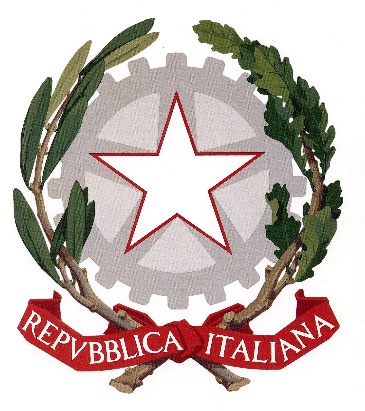 f.greco@unesco.org

Twitter : @UNWWAPUNESCO

http://www.unesco.org/new/en/natural-sciences/environment/water/wwap/water-and-gender/
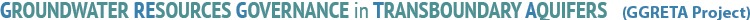